المخدرات
إعداد
أ. علي حسين عبار 
م. زينب يعقوب عطية 
م.م. هند مدحت حميد
محاور الورشة
التعريف بالمخدرات و أنواعها .
 آثار المخدرات على الفرد والمجتمع .
 الوقاية من الإدمان .
العلاج والتعافي .
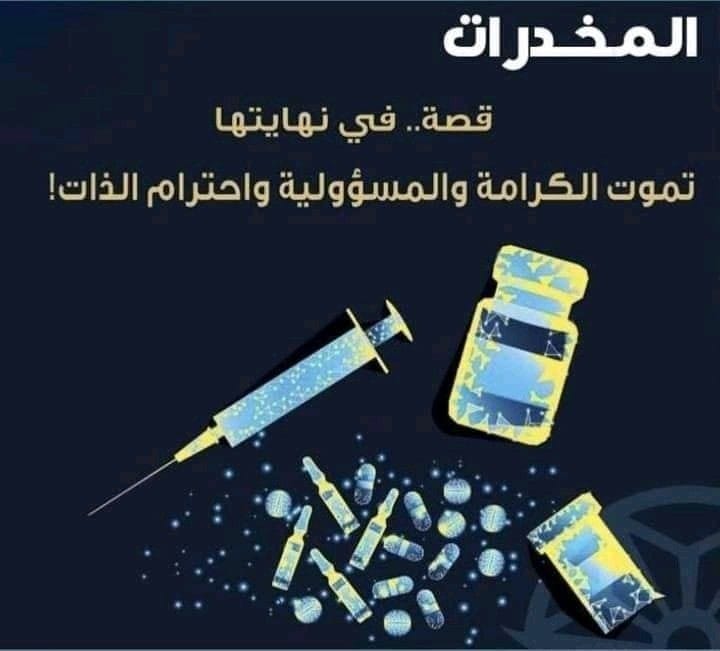 تعريف المخدرات و أنواعها
المخدرات : هي مواد كيميائية تؤثر على وظائف الجهاز العصبي المركزي، وتؤدي إلى تغييرات في الإدراك، المزاج، الوعي، أو السلوك. يُمكن أن تكون طبيعية، مثل النباتات التي تحتوي على مواد مخدرة، أو مصنعة كيميائيا .
1- مخدرات طبيعية: تستخرج من النباتات مباشرة. 
• أمثلة: الحشيش، الأفيون، الكوكايين. 
2. مخدرات صناعية:  تُصنع باستخدام مواد كيميائية. 
• أمثلة: الأمفيتامينات، الميثامفيتامين، الإكستاسي.
 3. مخدرات طبية (المؤثرات العقلية): تستخدم لأغراض طبية، لكن يمكن إساءة استخدامها. 
• أمثلة: المهدئات، المسكنات القوية مثل المورفين.
آثار المخدرات على الفرد والمجتمع
1. على الصحة الجسدية: 
• تدمير الجهاز العصبي. 
• أمراض الكبد والكلى. 
• ضعف المناعة. 
• اضطرابات القلب والجهاز التنفسي.
2. على الصحة النفسية: 
• الاكتئاب والقلق. 
• الهلوسة والأوهام. 
• فقدان التحكم بالعواطف والسلوك.
3. على الحياة الاجتماعية: 
• تفكك الأسرة. 
• زيادة معدلات الجريمة. 
• البطالة والفقر.
الوقاية من الإدمان
1. التوعية بخطر المخدرات: 
• تقديم معلومات واضحة عن الآثار السلبية الصحية والنفسية والاجتماعية للمخدرات. 
• تنظيم حملات توعوية عبر المدارس، الجامعات، ووسائل الإعلام.
 2. تعزيز القيم والأخلاق: 
• تقوية الوازع الديني والقيم الأخلاقية. 
• تعزيز احترام الذات ومهارات اتخاذ القرار.
 3. الأسرة كخط الدفاع الأول: 
• توفير بيئة منزلية آمنة ومليئة بالحب والدعم. 
• مراقبة سلوك الأبناء والتواصل المستمر معهم.
 4. الاهتمام بالأنشطة البديلة: 
• تشجيع الشباب على الانخراط في الرياضة، الفنون، والهوايات الإيجابية. 
• تقديم فرص تعليمية ومهنية للشباب لتجنب وقت الفراغ.
5. تعزيز مهارات رفض الضغوط: 
• تعليم الأفراد كيفية رفض الضغوط الاجتماعية التي تدفعهم لتعاطي المخدرات.
علاج الإدمان
1. الاعتراف بالمشكلة: 
• أول خطوة في العلاج هي اعتراف الشخص بوجود مشكلة الإدمان ورغبته في التغيير.
 2. برامج إعادة التأهيل: 
• مراكز العلاج: تقدم خدمات طبية ونفسية متكاملة تشمل إزالة السموم من الجسم (Detox)
 •العلاج النفسي والسلوكي: مثل العلاج المعرفي السلوكي (CBT) لمساعدة المدمن على فهم الأسباب والدوافع التي تؤدي للإدمان وكيفية التغلب عليها.
 3. العلاج الدوائي: 
• يُستخدم في بعض الحالات لتخفيف أعراض الانسحاب أو تقليل الرغبة في التعاطي، مثل الميثادون أو النالتريكسون.
 4. الدعم الأسري والاجتماعي: 
• دور الأسرة والأصدقاء حيوي في تشجيع المدمن ودعمه خلال فترة العلاج.
التعافي من الإدمان
1. الالتزام بالمتابعة طويلة الأمد: 
• ضرورة الالتزام بالجلسات العلاجية بعد الانتهاء من البرامج الرئيسية لمنع الانتكاسة.
 2. بناء نمط حياة صحي: 
• ممارسة الرياضة بانتظام. 
• الالتزام بنظام غذائي صحي. 
• الابتعاد عن البيئة أو الأشخاص المرتبطين بالإدمان.
 3. الانخراط في المجتمع: 
• المشاركة في الأنشطة التطوعية أو المهنية لاستعادة الثقة بالنفس. 
• الانضمام إلى مجموعات دعم مثل “زمالة المدمنين المجهولين” (NA)
4. إيجاد هدف في الحياة: 
• مساعدة الشخص على تحديد أهداف جديدة والتركيز على تحقيقها. 
• تعزيز الشعور بالإنجاز لتقوية العزيمة
دور المجتمع في الوقاية والتعافي
• المؤسسات التعليمية: نشر الوعي بين الطلاب.
• المؤسسات الصحية: تقديم خدمات العلاج بأسعار معقولة.
• وسائل الإعلام: نشر حملات توعية فعّالة.
• القوانين الصارمة: مواجهة تجارة المخدرات بحزم.
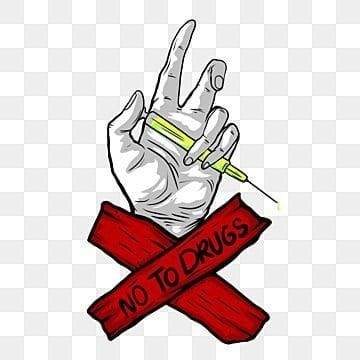 شكرا لحسن إصغائكم